Тема: Використання нетрадиційних форм і методів проведення уроків виробничого навчання для активізації пізнавальної діяльності учнів (з досвіду проведення квестів)
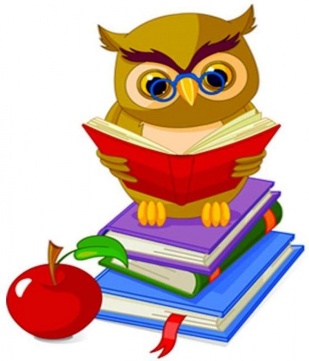 Майстер виробничого навчання 
Мацкевич Катерина Володимирівна
Нетрадиційні уроки – це неординарні підходи до викладання навчальних дисциплін. Мета їх проста : пожвавити нудне, захопити творчістю, зацікавити повсякденним, тому що інтерес – це каталізатор усієї навчальної діяльності.
Одним із найцікавіших  методів проведення уроку виробничого навчання , особисто для мене, є урок у вигляді квесту
Квест – це командна гра, послідовне виконання кількох завдань.Квест проведений на моєму уроці виробничого навчання складався як із практичної частини, так і з теоретичної частини
Кожне завдання мало регламентовану кількість часу.Першим завданням було розв'язання кросвордів
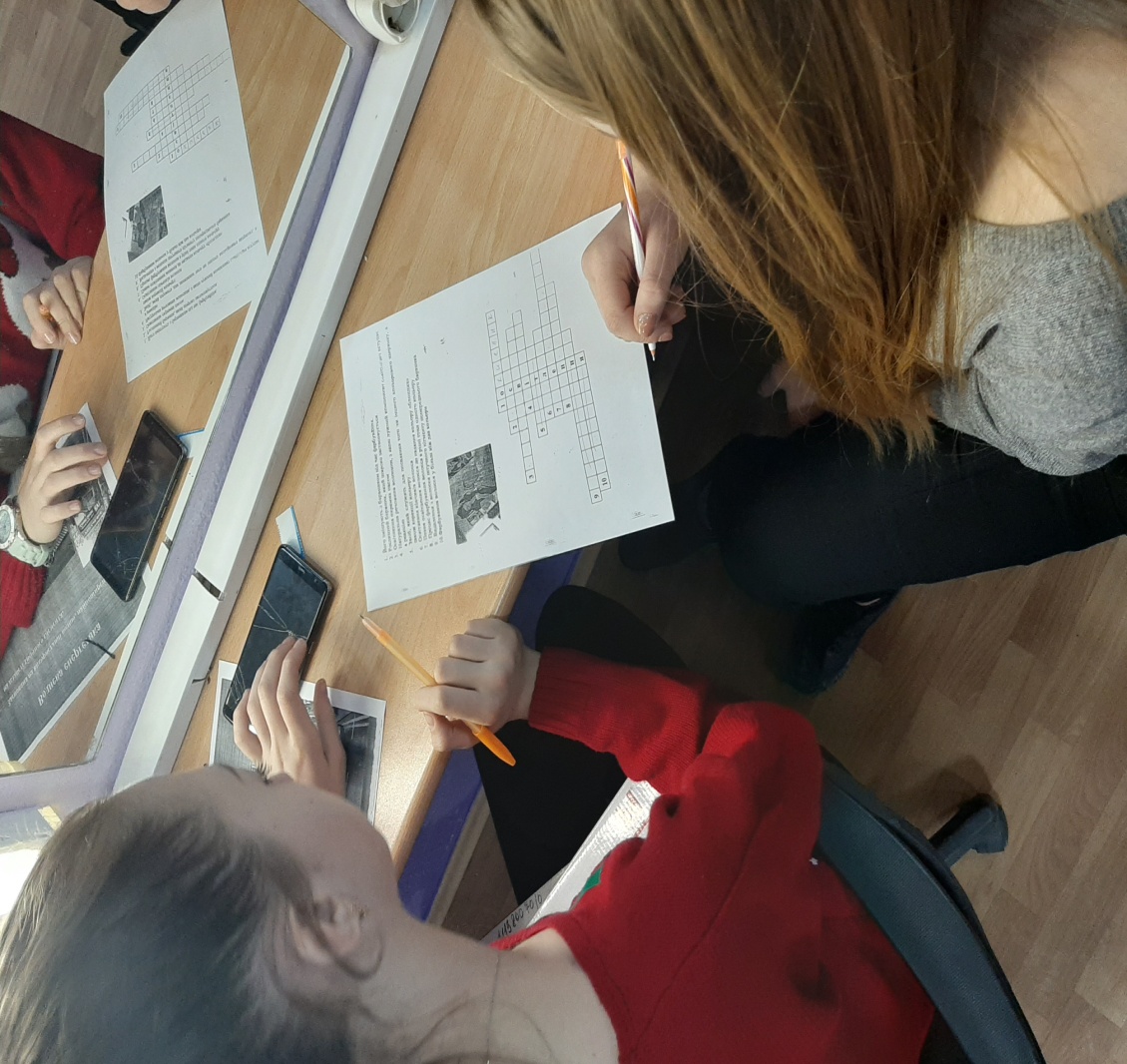 Наступним завданням було складання пазлів з підбору зачісок до типу обличчя та тести, які включали в себе питання всіх спецпредметів
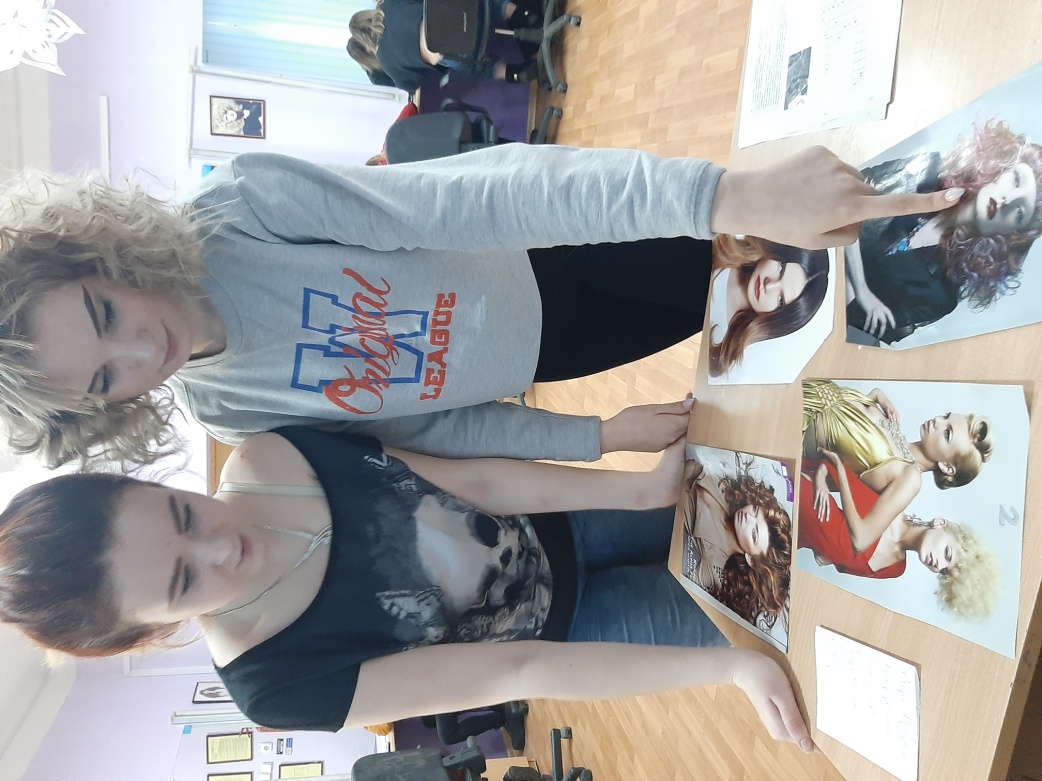 Завданням для практичної частини було створення зачіски відповідно теми уроку.
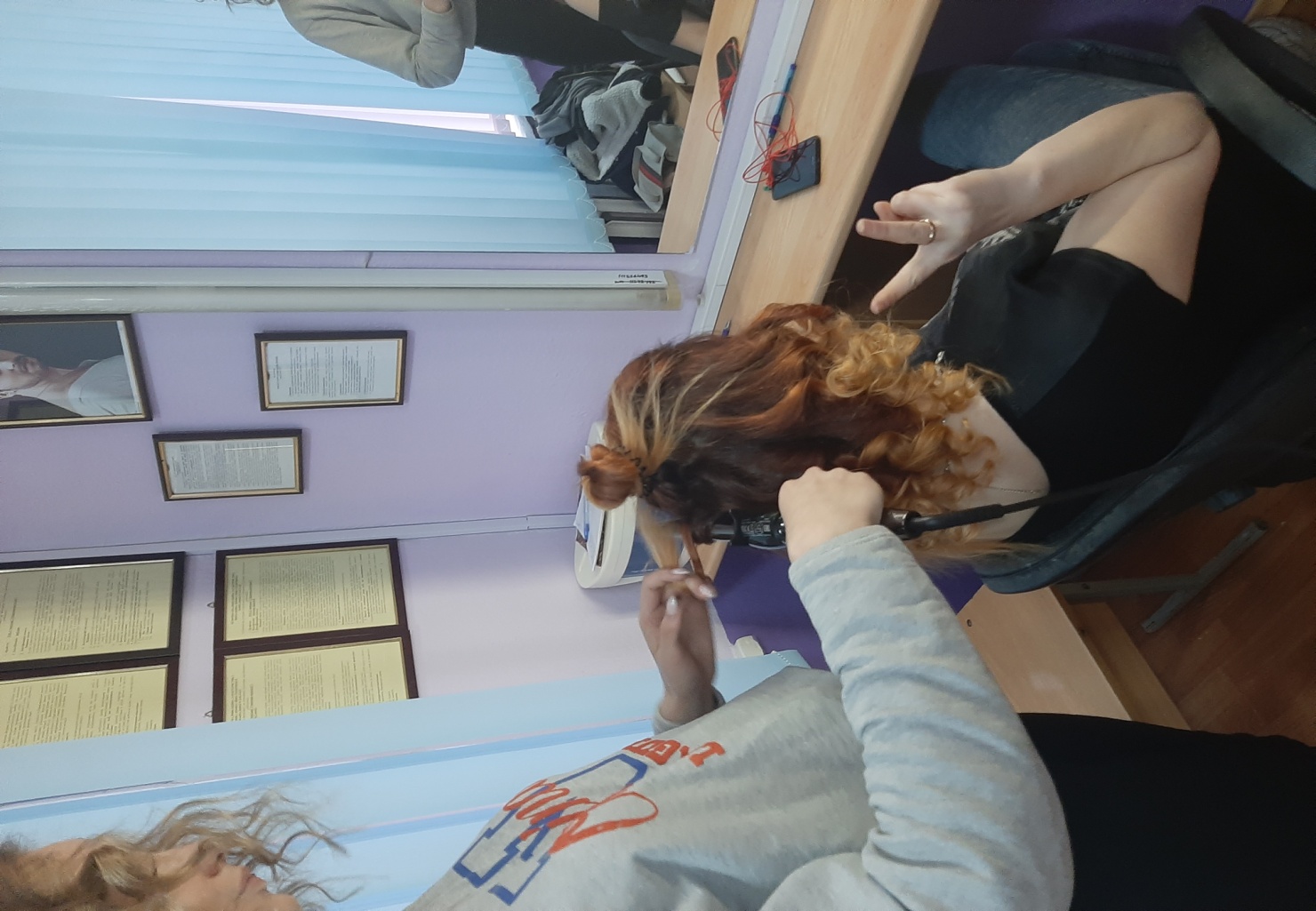 Я вважаю, що проведення уроку у формі квесту, підвищує мотивацію, оскільки здобувачі освіти не просто збирають інформацію , а трансформують її для виконання завдання та вирішення поставленої проблеми
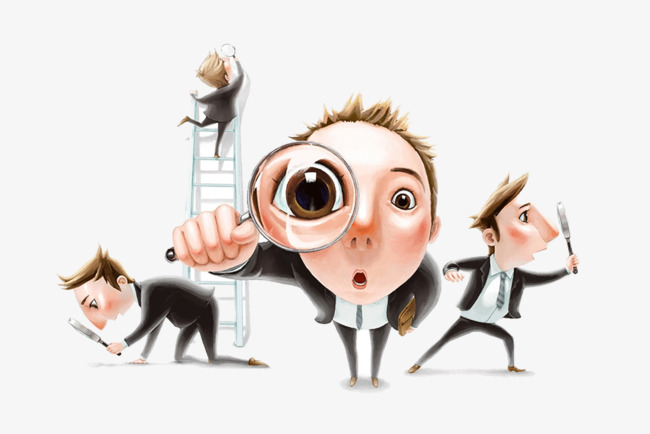